Welcome!
Talk Money Week – Money Workshop
Sli.do #moneymoney
Pensions
Your Aviva Pension
Why would you invest in a pension?
Tax relief at your highest marginal rate.
Underlying investments free from Capital Gains Tax and Income Tax.
Amazing death benefits

Flexible ways to access.
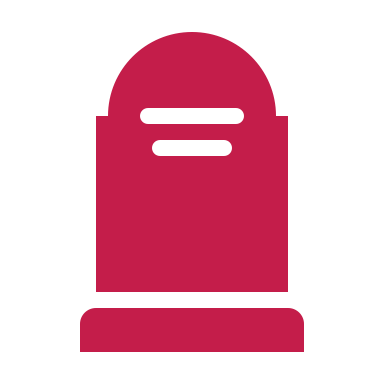 Contributions.
Your contributions are paid to the pension AFTER tax.
You pay the net amount to the scheme (no tax added).
Pension provider claims basic tax relief from HMRC.
This grosses your contribution up.
£87.50 
GROSS
£70 NET
HMRC
PENSION POT
BASIC RATE
£17.50 
TAX RELIEF
TAX RELIEF
Contributions.
Gross to net?
X 0.80
Net to gross?
/ 0.80
Your Aviva Pension.
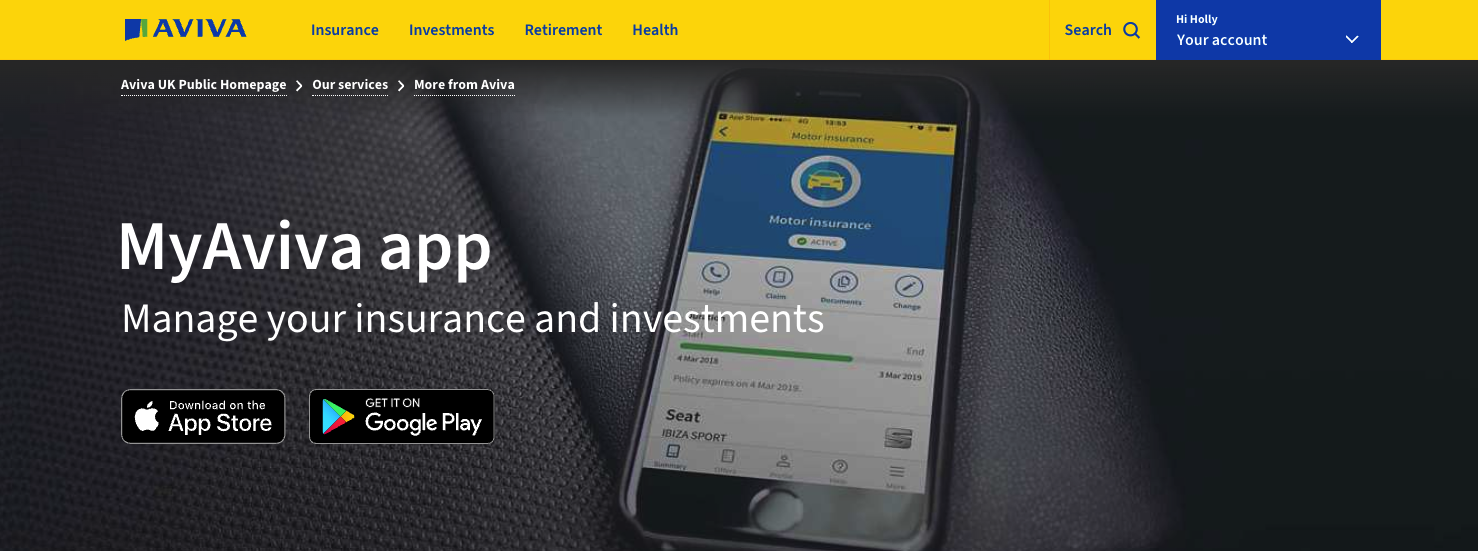 The default investment strategy.
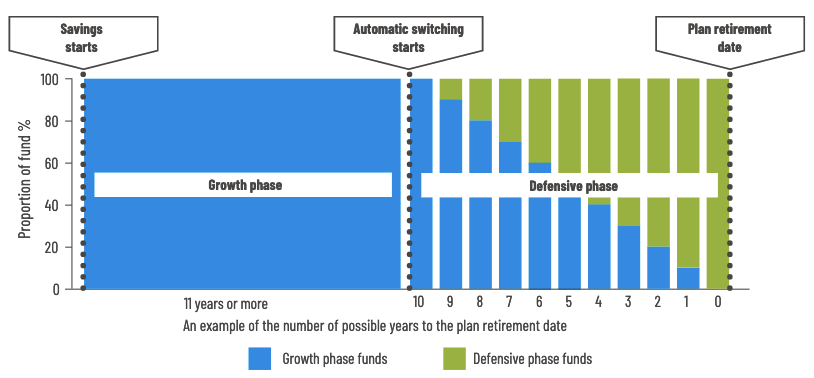 The default investment strategy.
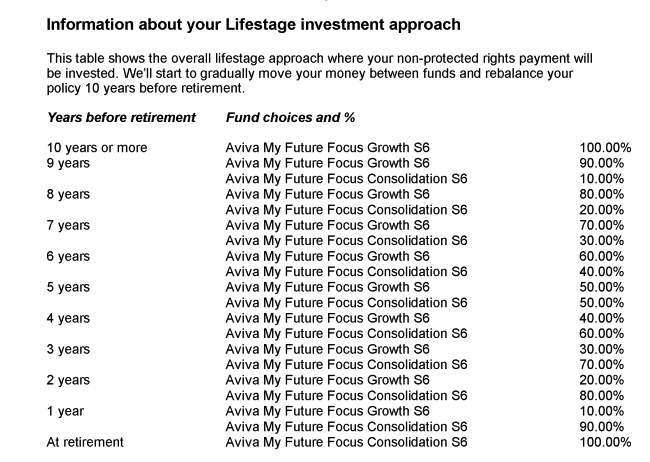 Aviva My Future Focus Growth Fund
Asset Allocation expanded
Top 10 holdings in the fund
Sector Breakdown
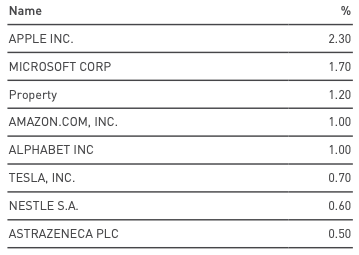 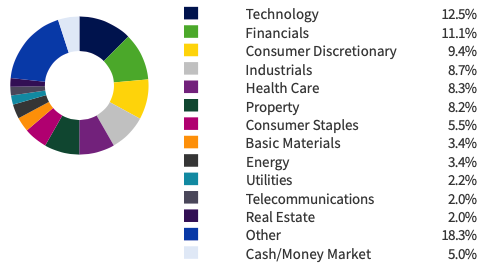 Total: 9%
What does investing achieve?
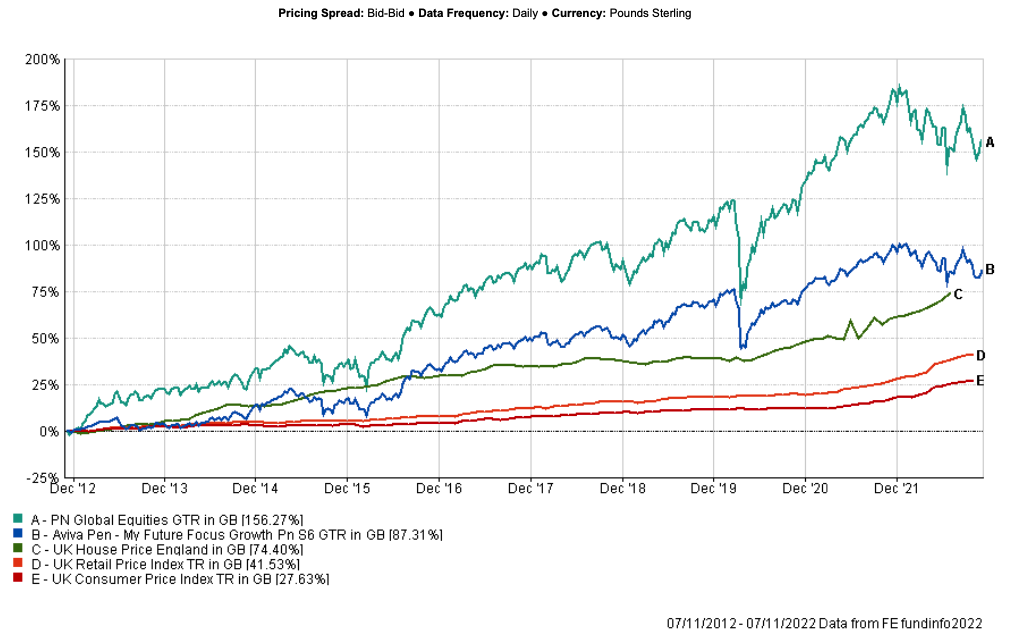 Alternative funds
Aviva risk scale
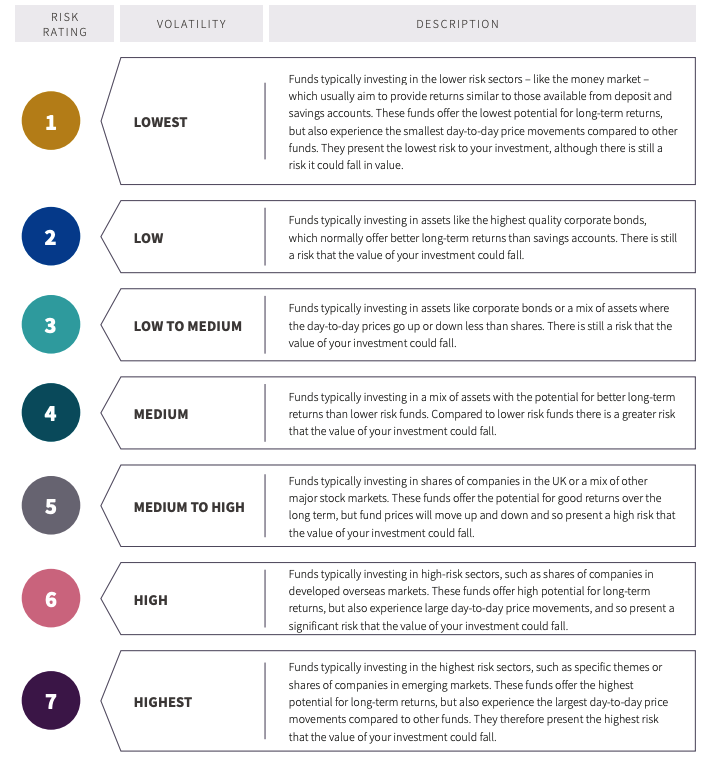 Aviva have 250+ funds available across a range of risk levels and investment styles
Investment styles
Active
Passive/Index
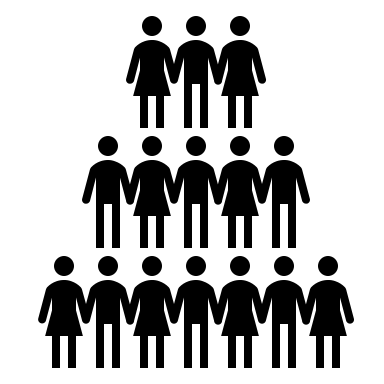 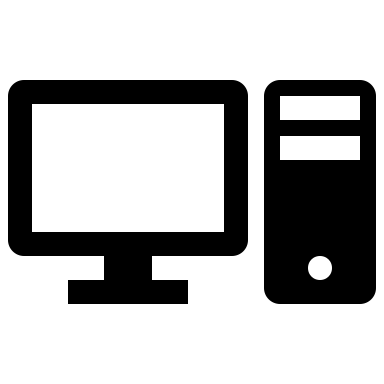 Automatically tracks a certain group of shares or an entire index
No tactical decisions are made, with the investment process based on holding whatever makes up the index.
Managed by an individual or team of managers
The fund manager(s) decide what to invest in and in what proportion, based on their own judgements
Searching for funds
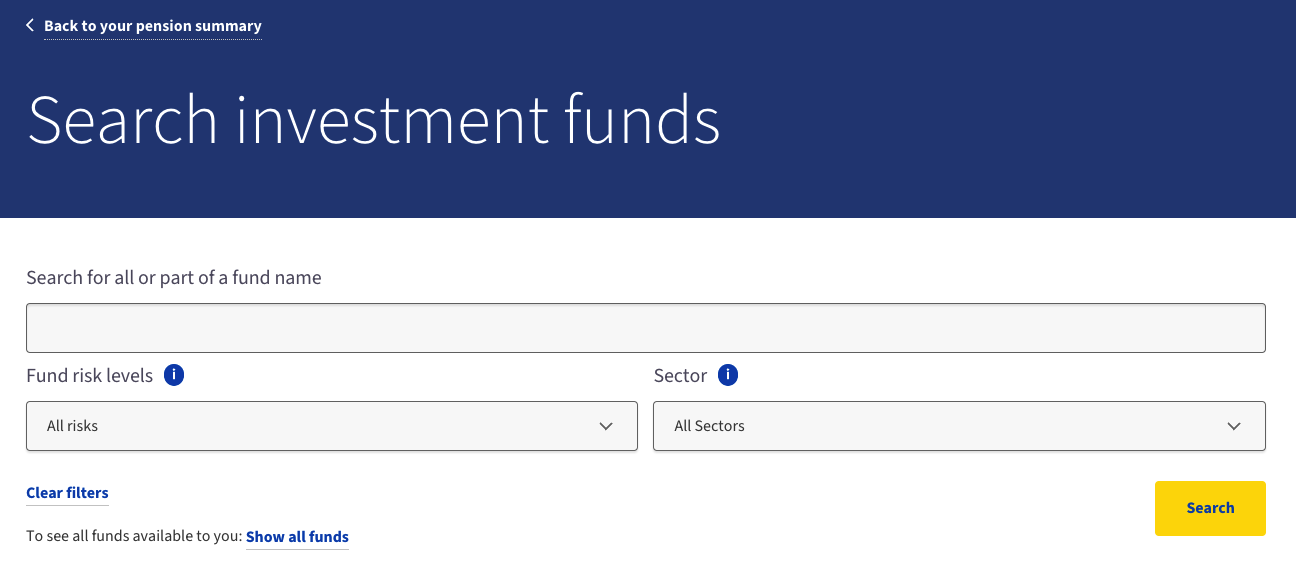 Searching for funds
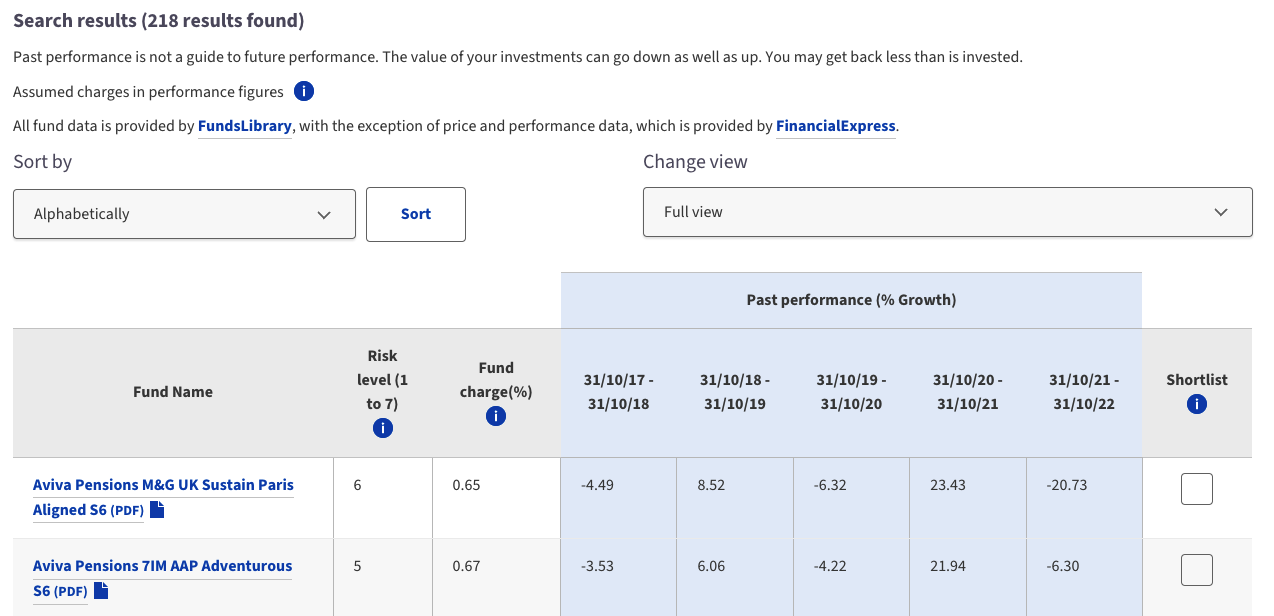 Searching for funds
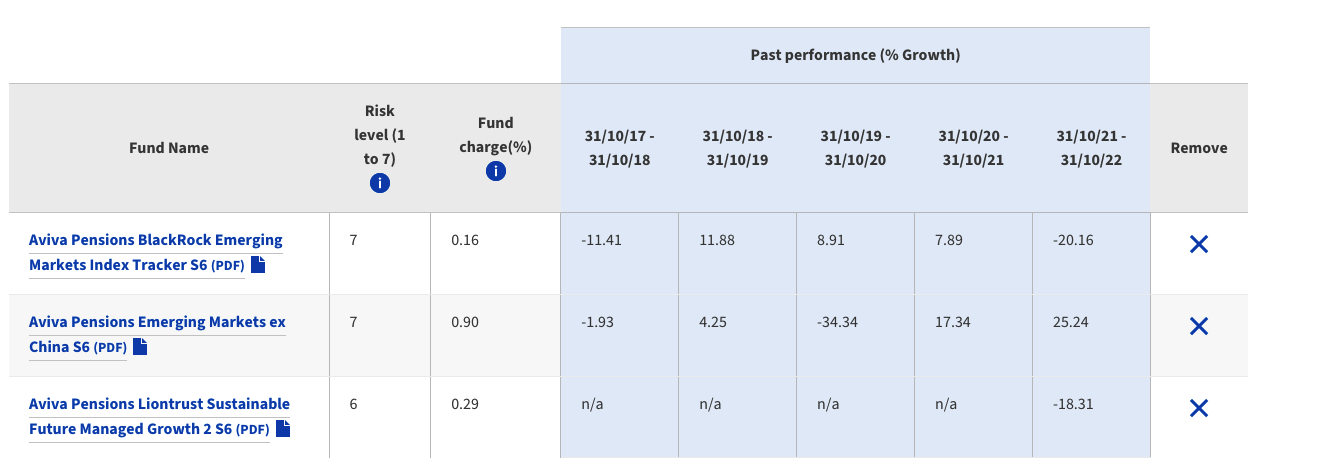 Searching for funds
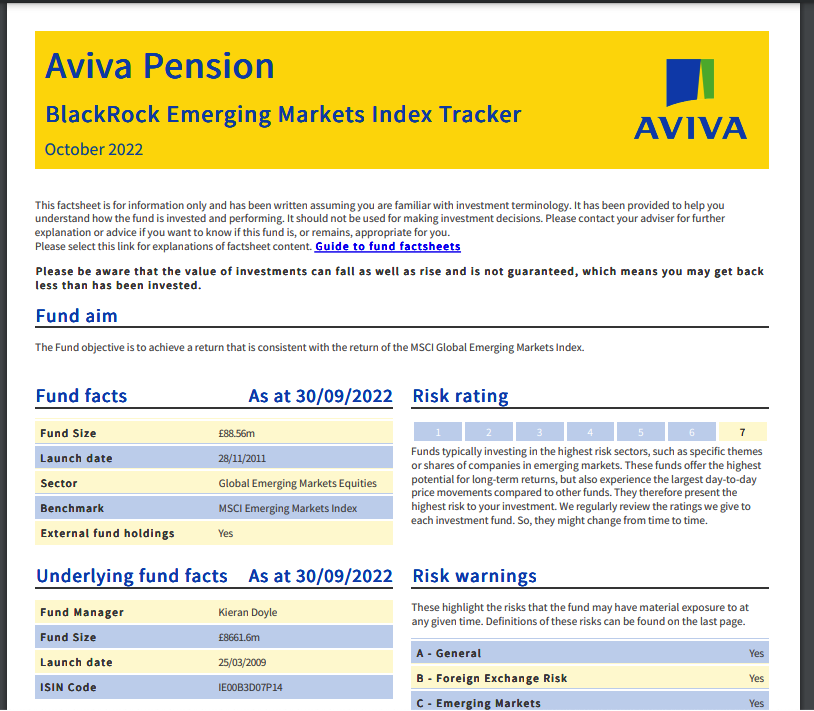 Charges
What are their effects?
Charges
Each fund will have charges of:
The 'extra management charge' which is applied when using third-party funds
The fund manager expense charge (FMEC)
Transactional costs
Highest charges
Lowest charges
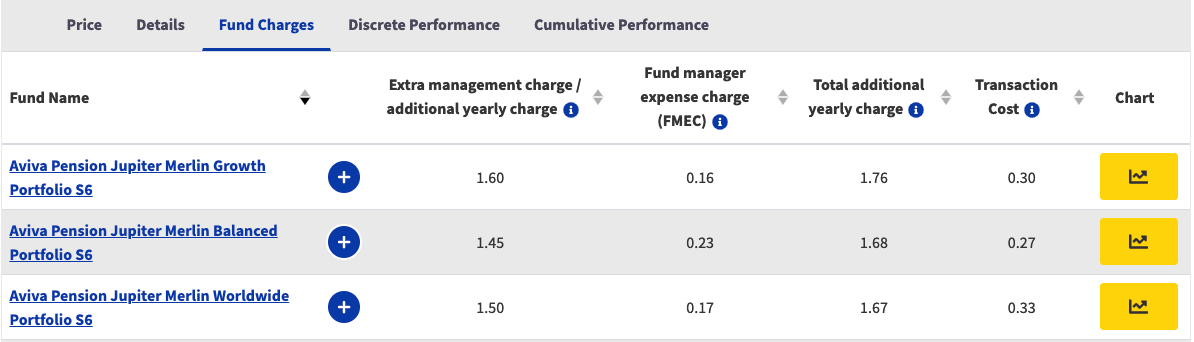 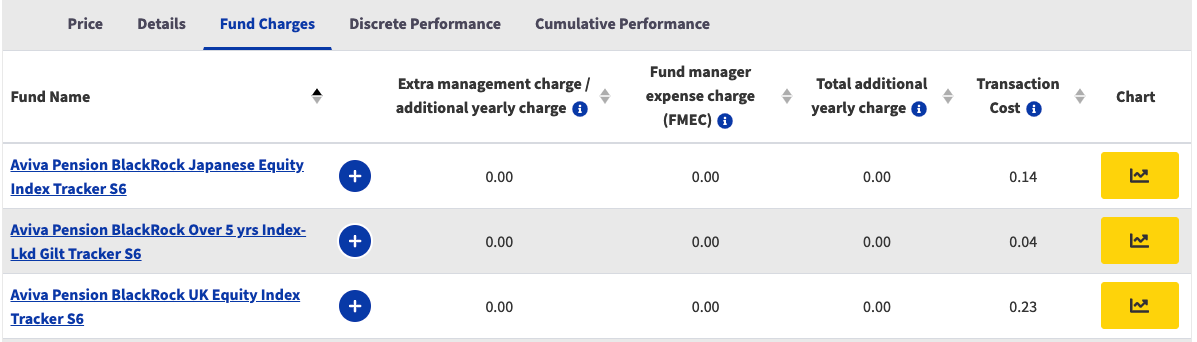 Anything from 0.04% to 2.06% is possible
Charges – The effect over time
Contributions of £100 per month.
25 years.
5% growth.

Any ideas on what this may look like?
Consolidating
Switching your pensions.
Switching your pension.
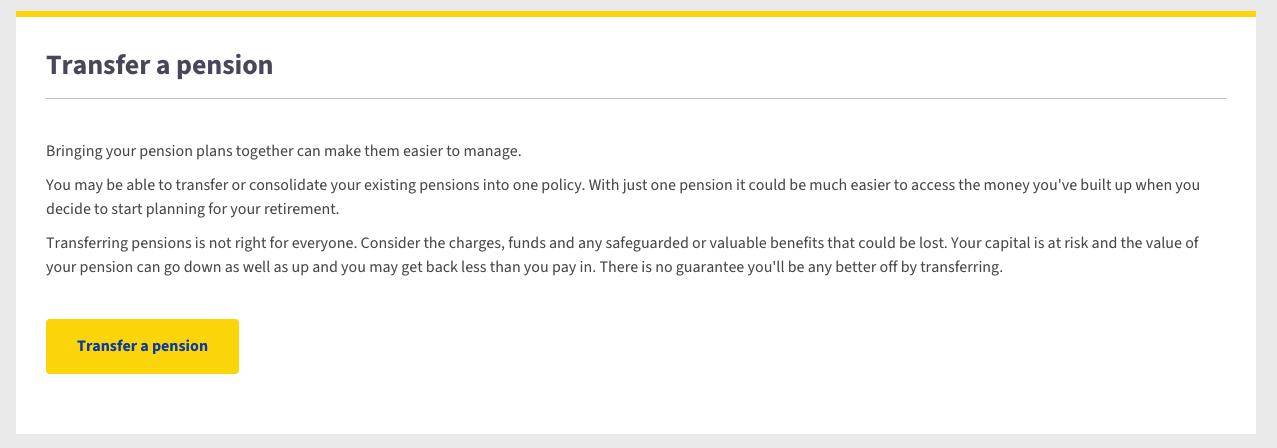 Switching your pension.
The type of pension you’re switching. 
The name of the provider.
The policy number.
The approx. fund value. 
And whether or not the pension has safeguarded benefits.
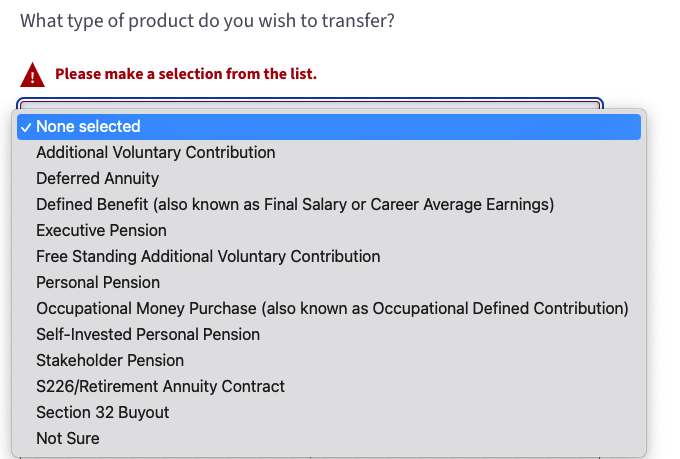 Tracking down lost pensions
With auto enrolment, people will join and leave pension schemes potentially numerous times over their working life
It is easy to forget about pensions that you were enrolled into, particularly if you were at the job for a short period of time.
https://www.gov.uk/find-pension-contact-details to search for contact details or to request help from the pension tracing services

https://www.moneyhelper.org.uk/en/pensions-and-retirement/pension-problems/tracing-and-finding-lost-pensions is a good resource for how to obtain information on a pension once you have the contact details.
Tracking down lost pensions
Using the GOV.UK service to search for the old Para-Sols workplace pension
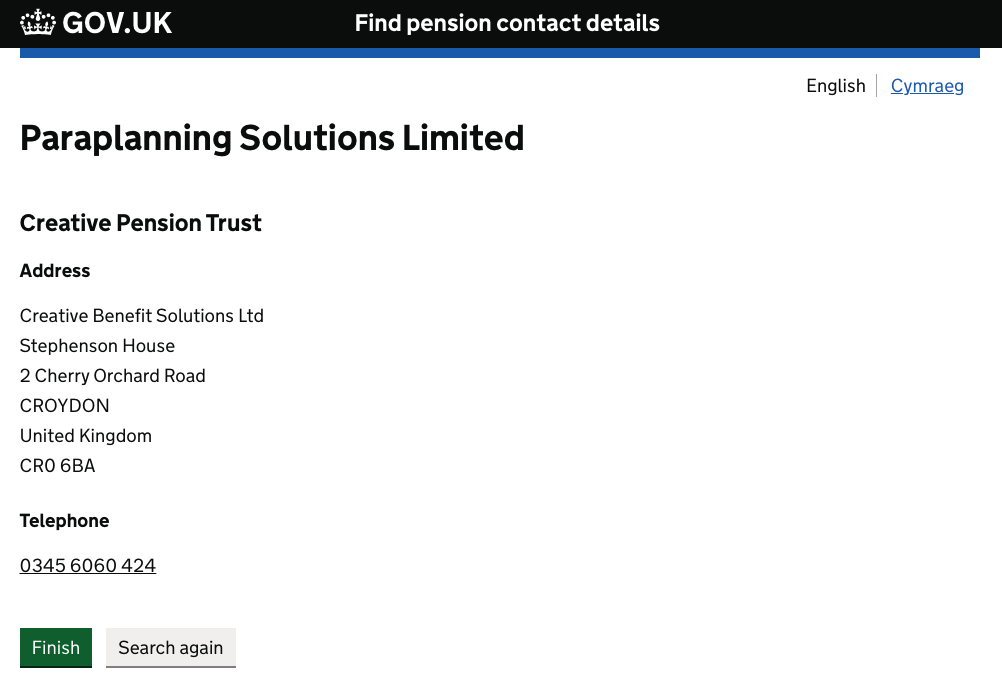